TRƯỜNG TIỂU HỌC GIANG BIÊN
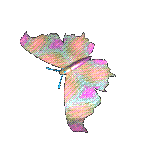 Môn Tự nhiên và Xã hội lớp 3
BÀI 14: SỬ DỤNG HỢP LÍ THỰC VẬT 
VÀ ĐỘNG VẬT (T2)
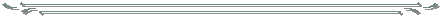 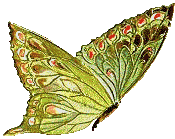 Giáo viên:……………………………………
Lớp:  3
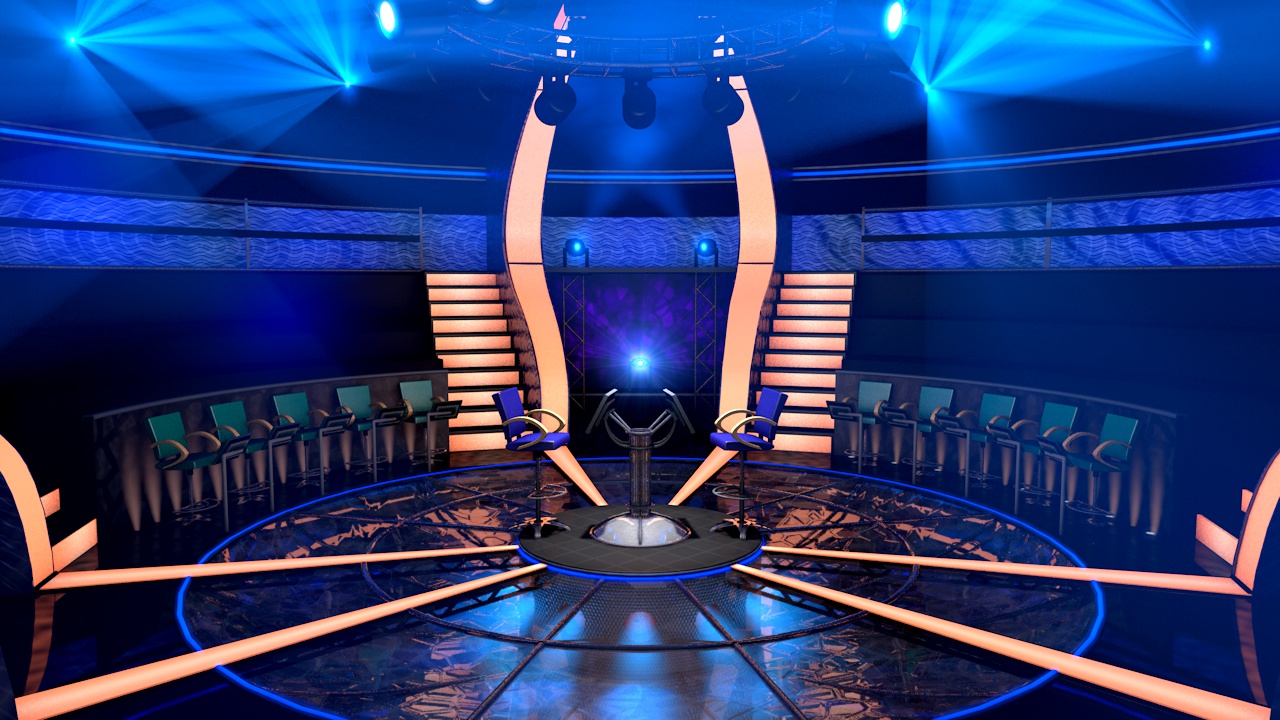 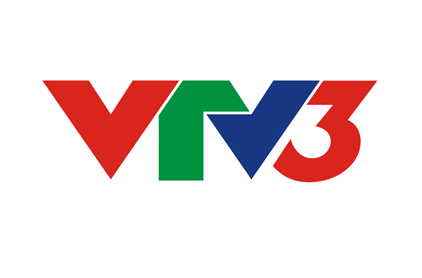 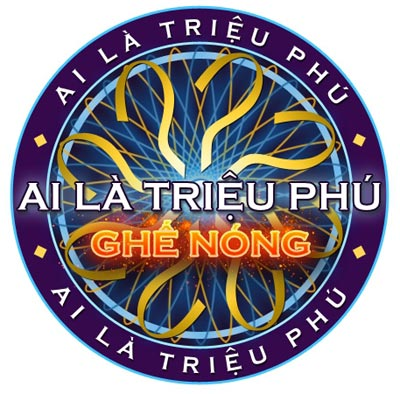 Câu hỏi số 4
Câu hỏi số 3
Câu hỏi số 2
Câu hỏi số 1
Bài 14: SỬ DỤNG HỢP LÍ THỰC VẬT VÀ ĐỘNG VẬT (T2)
1. Sử dụng thực vật và động vật để làm nguyên liệu, đồ dùng và một số việc khác.
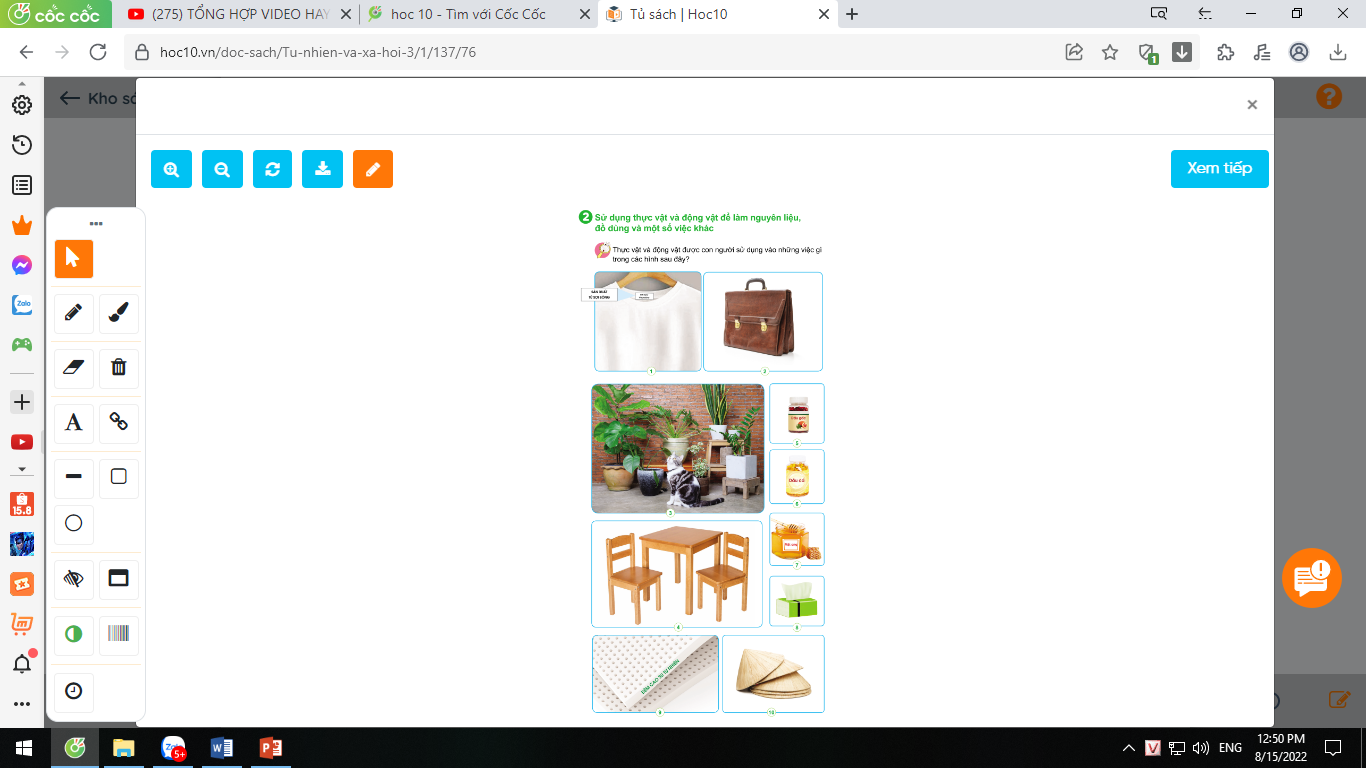 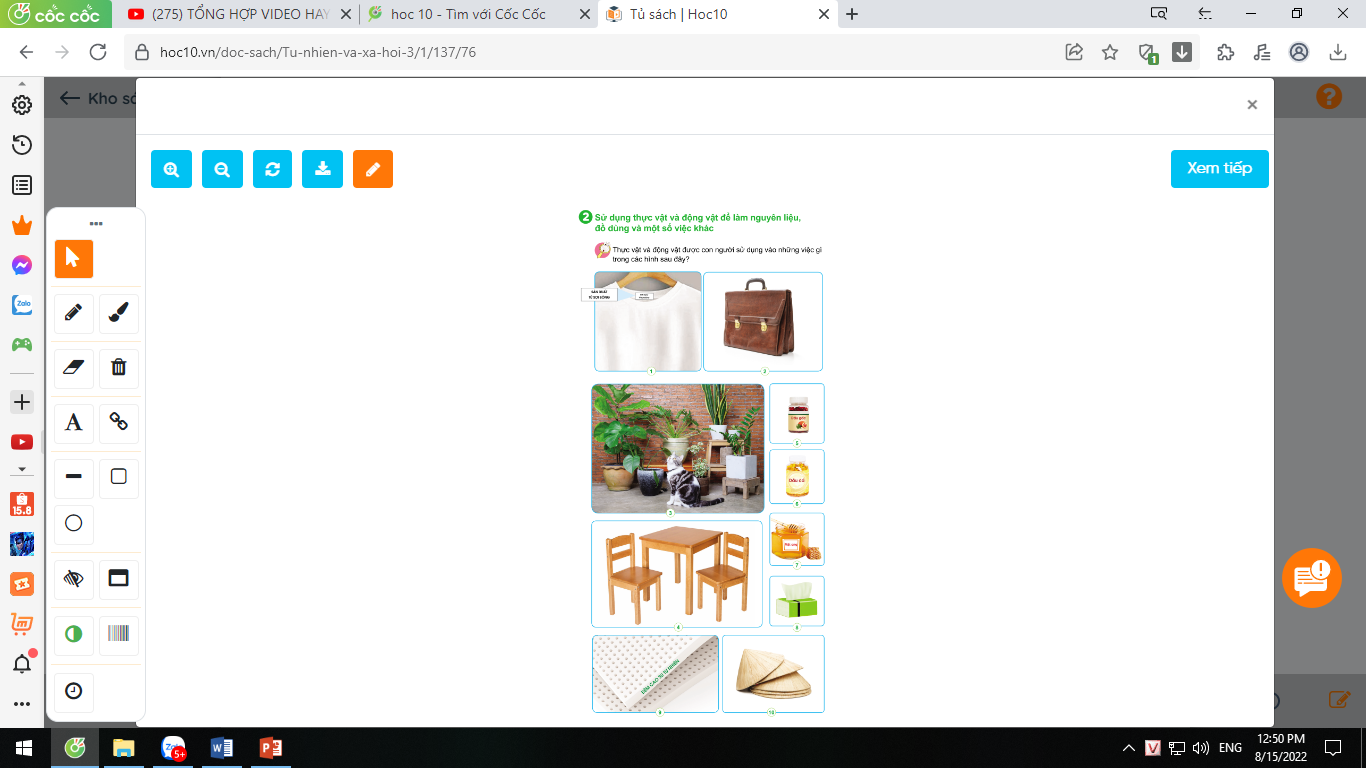 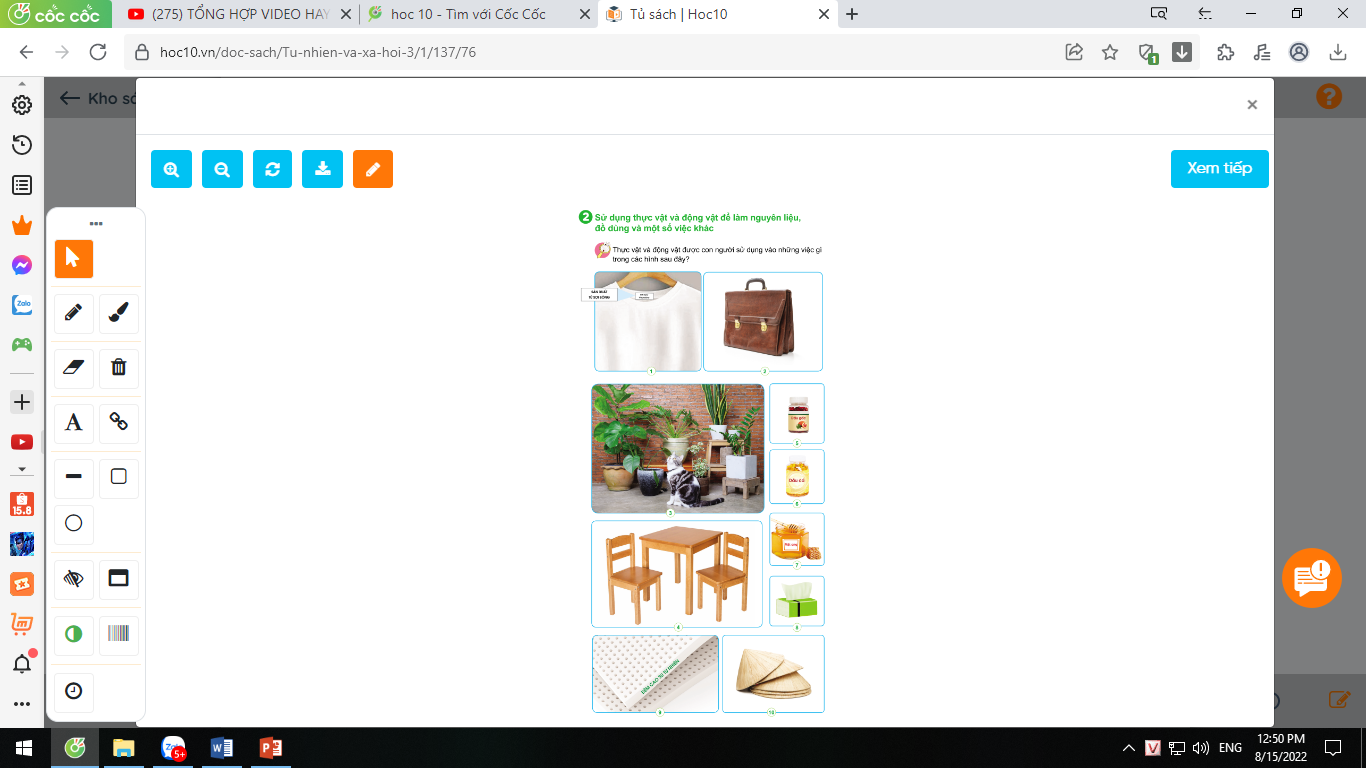 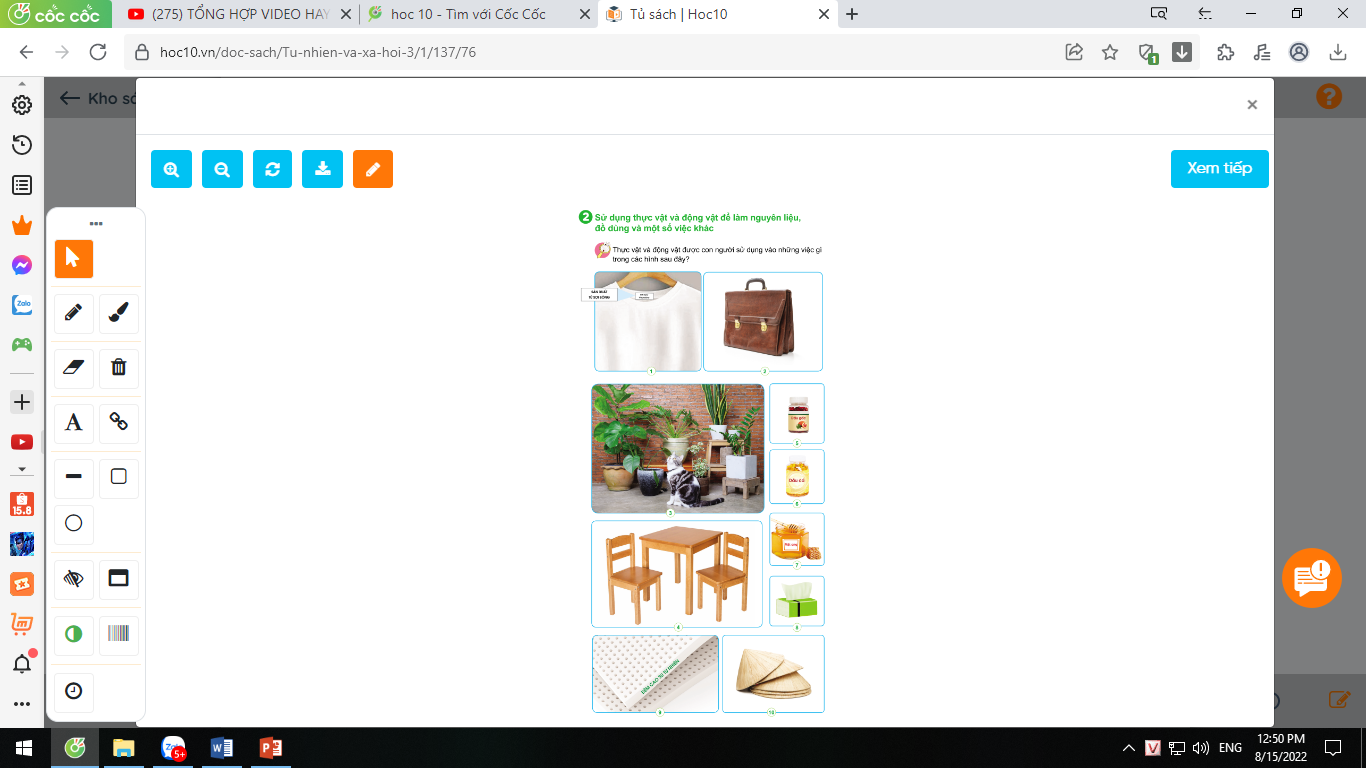 Bài 14: SỬ DỤNG HỢP LÍ THỰC VẬT VÀ ĐỘNG VẬT (T2)
1. Sử dụng thực vật và động vật để làm nguyên liệu, đồ dùng và một số việc khác.
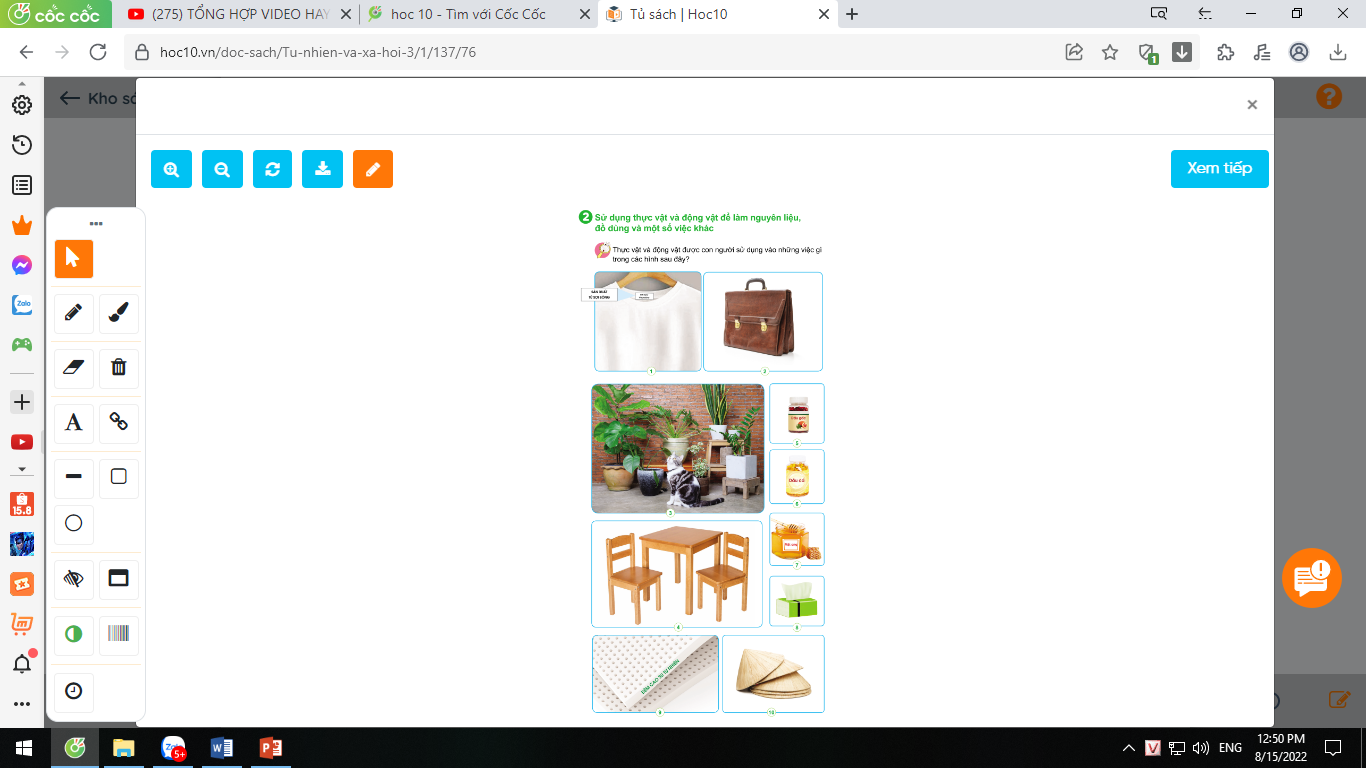 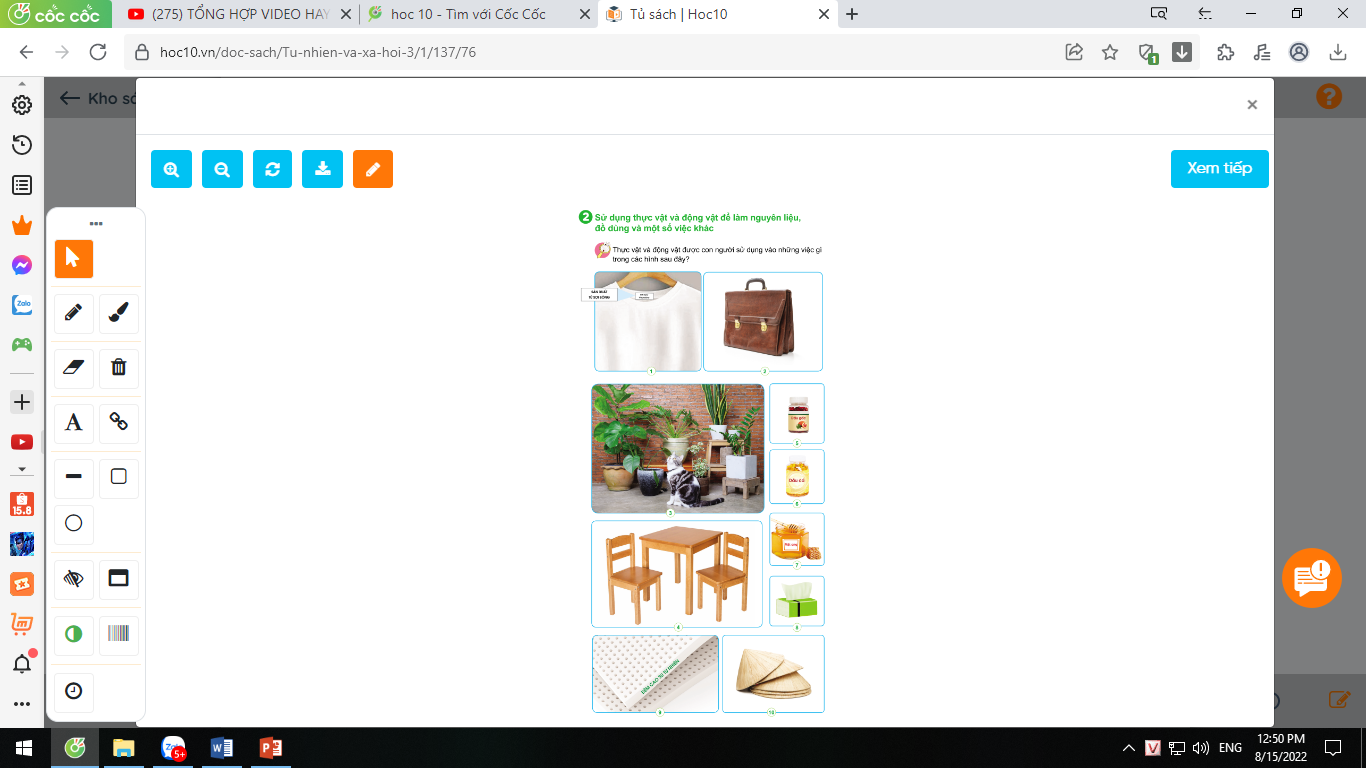 Cây bông
Quả bông dùng để sản xuất sợi bông, dệt vải.
Da bò dùng làm cặp da
Da động vật(VD: da bò)
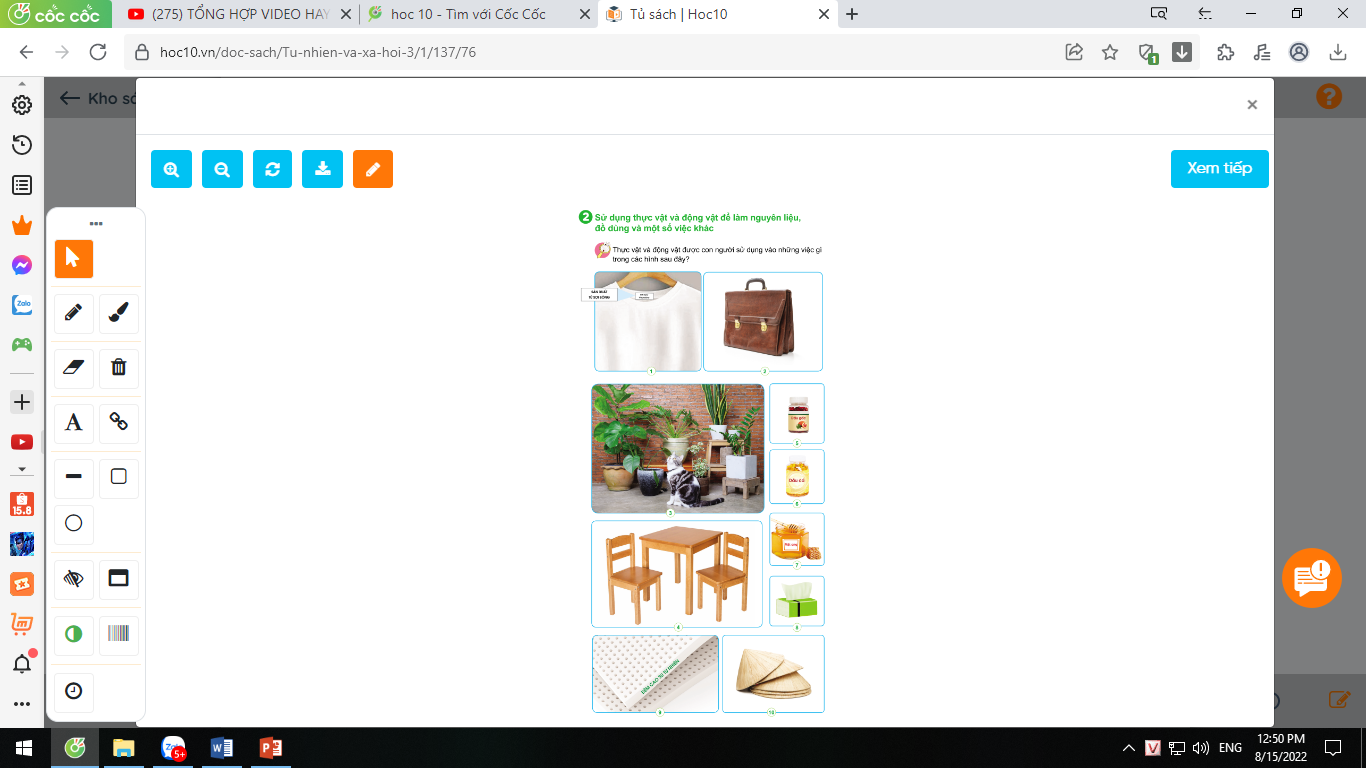 Vật nuôi như chó, mèo,…
Nhiều loại cây có hoa, lá đẹp
Thú cưng (chó, mèo,…)
Cây cảnh trang trí nhà cửa
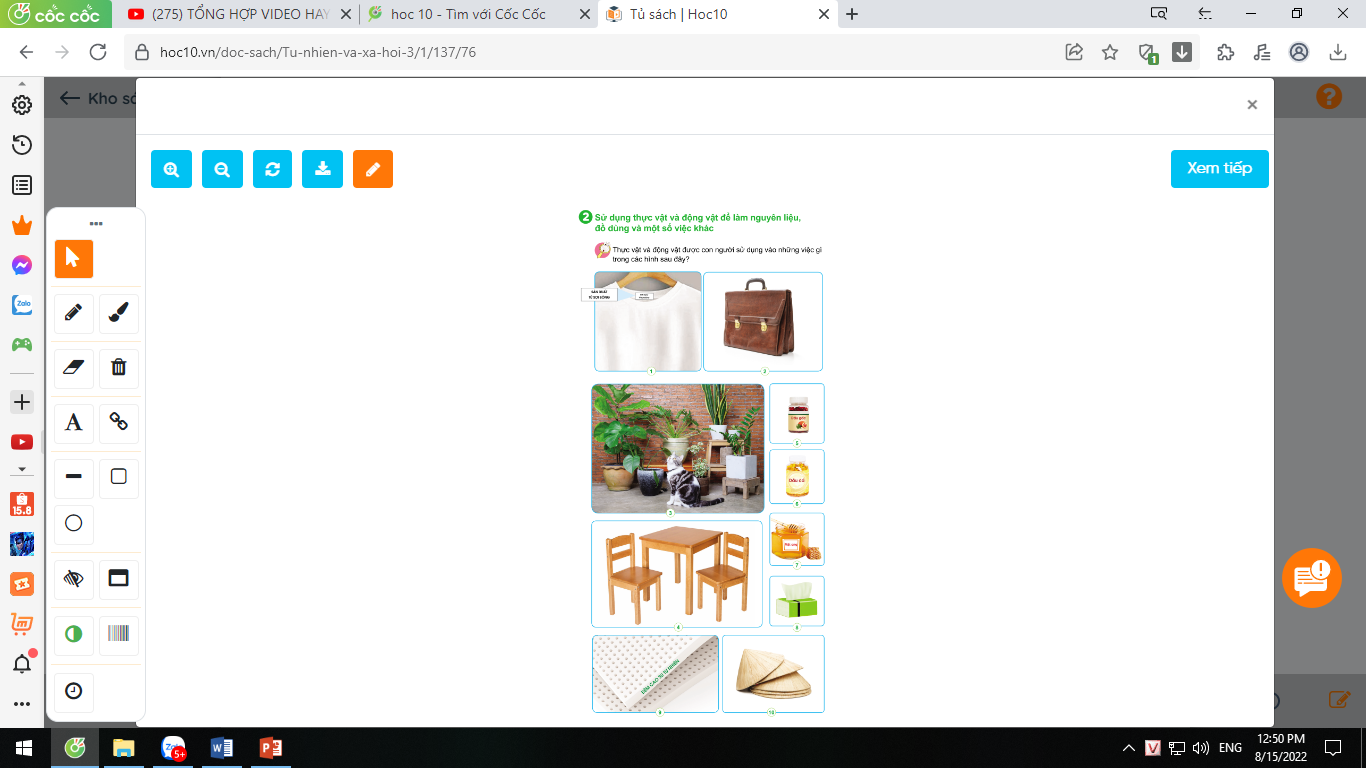 Nhiều loại cây lấy gỗ
Bài 14: SỬ DỤNG HỢP LÍ THỰC VẬT VÀ ĐỘNG VẬT(T2)
1. Sử dụng thực vật và động vật để làm nguyên liệu, đồ dùng và một số việc khác.
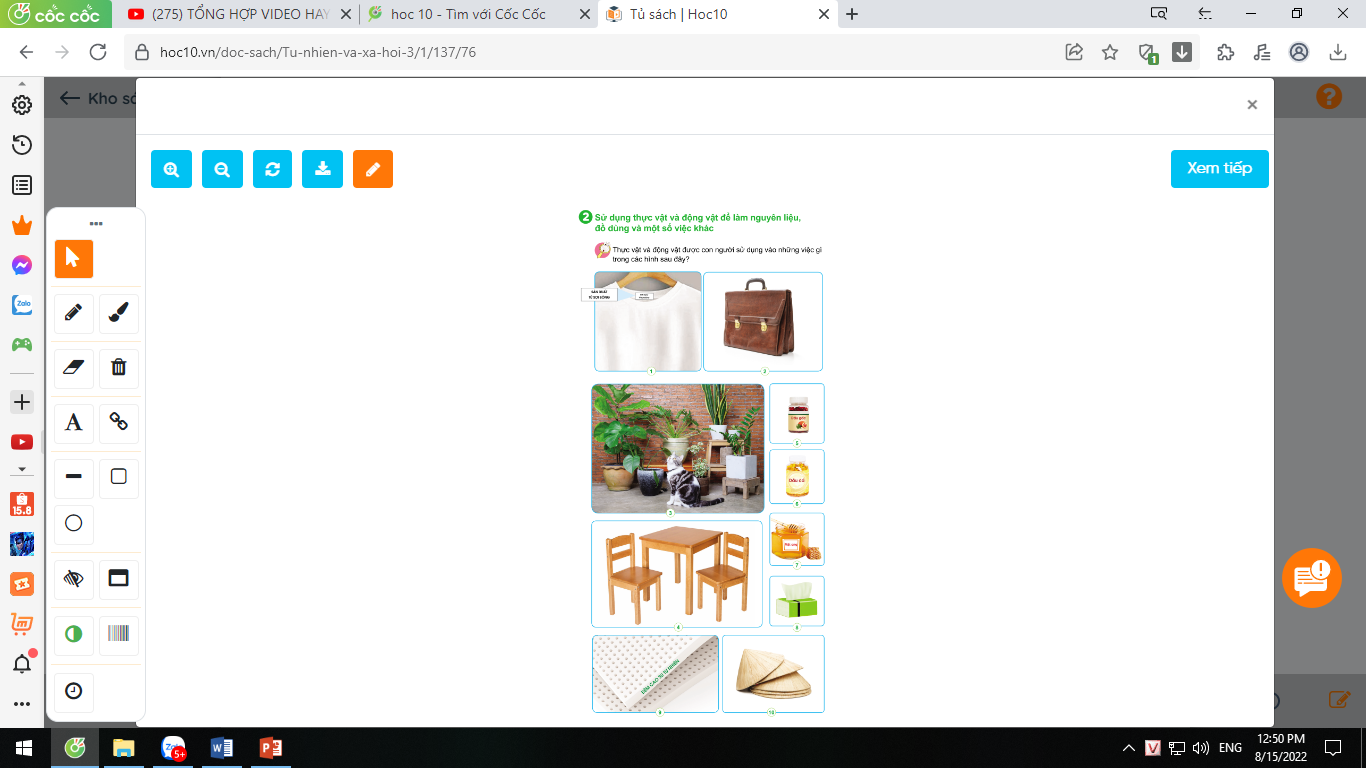 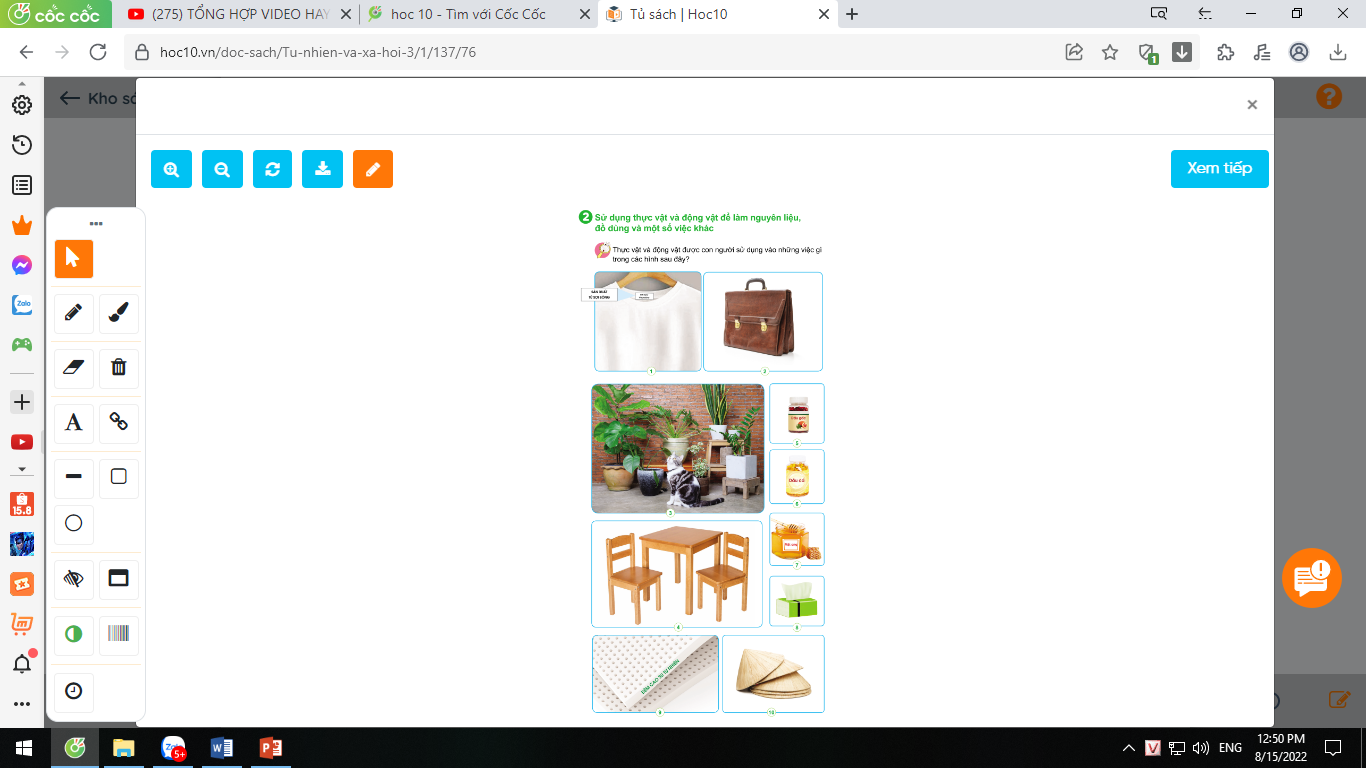 Quả gấc được dùng để sản xuất dầu gấc chứa nhiều vi-ta-min A giúp sáng mắt.
Cây gấc (quả gấc)
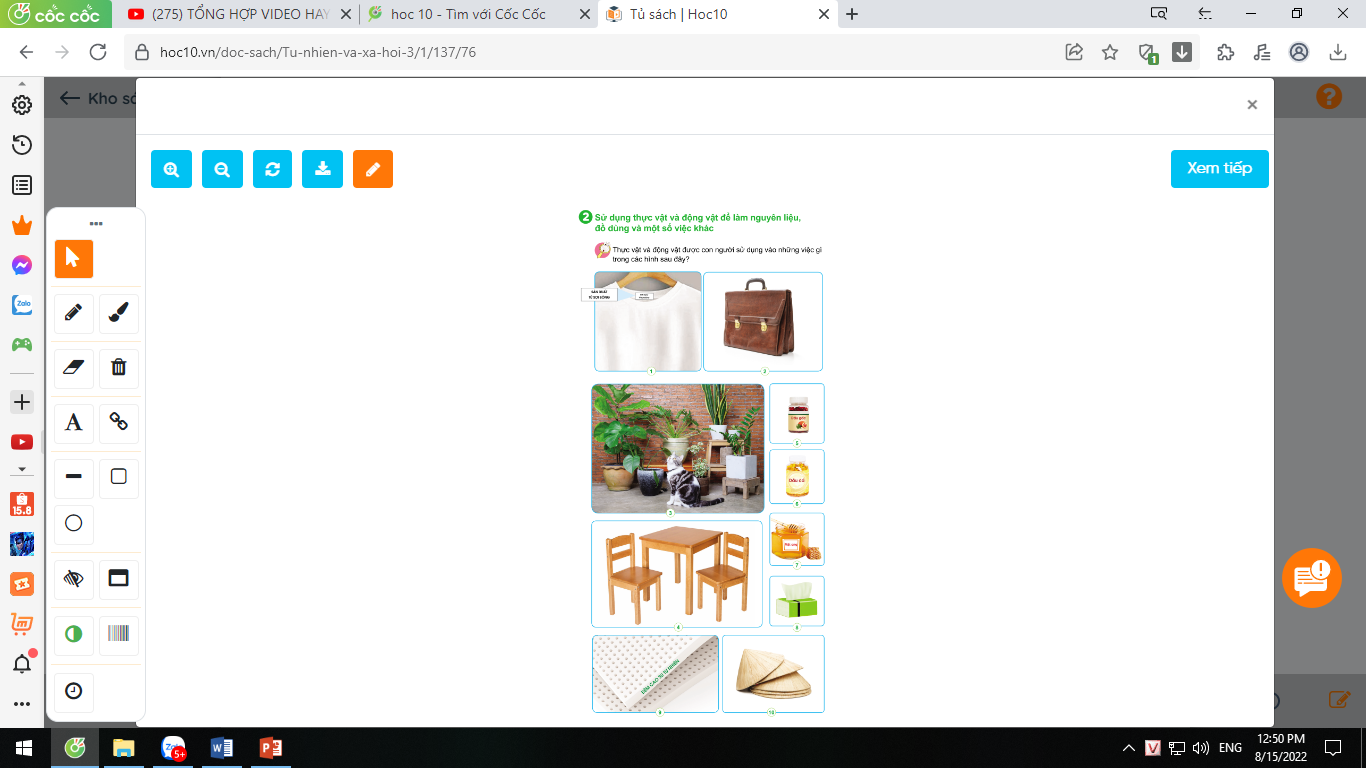 Gan cá được dùng để sản xuất dầu gan cá chứa nhiều vi-ta-min A giúp sáng mắt
Cá
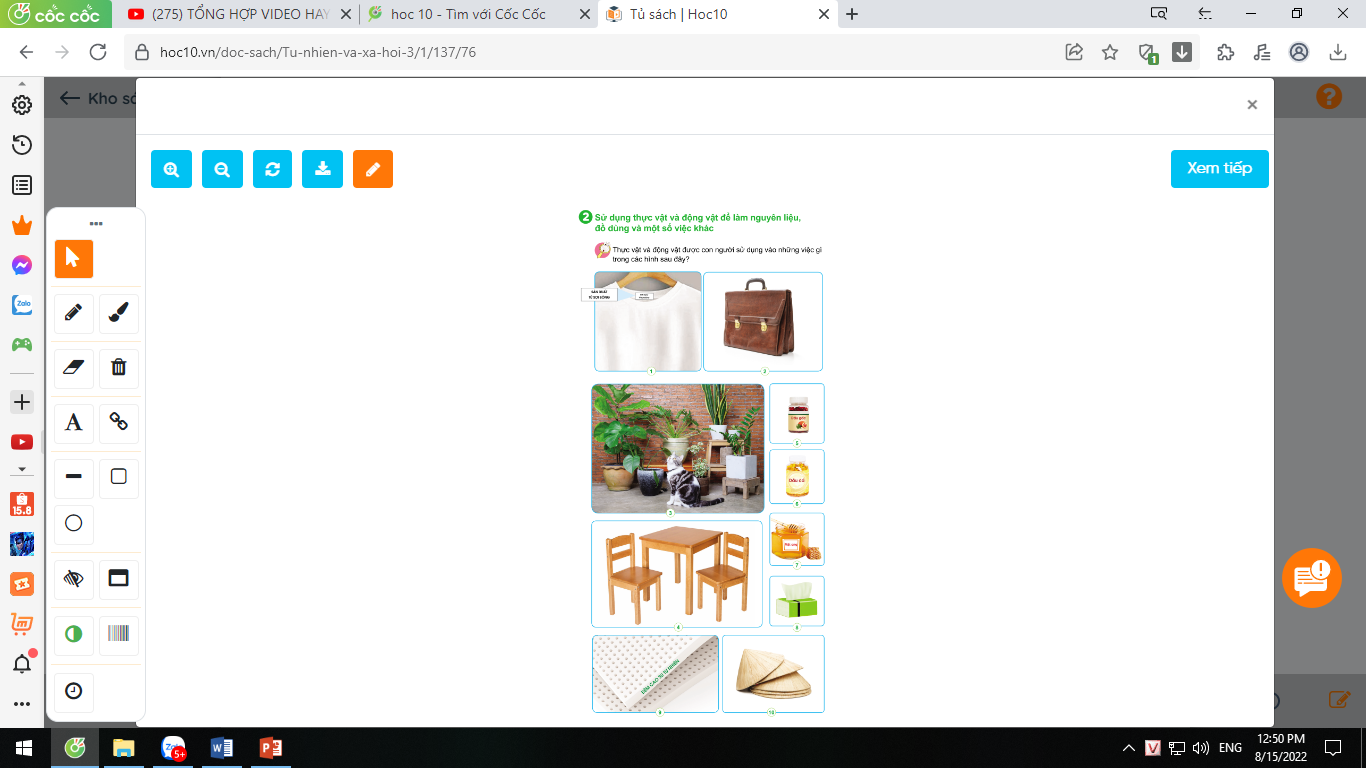 Mật ong chứa nhiều vi-ta-min và chất khoáng.
Ong mật
Bài 14: SỬ DỤNG HỢP LÍ THỰC VẬT VÀ ĐỘNG VẬT(T2)
1. Sử dụng thực vật và động vật để làm nguyên liệu, đồ dùng và một số việc khác.
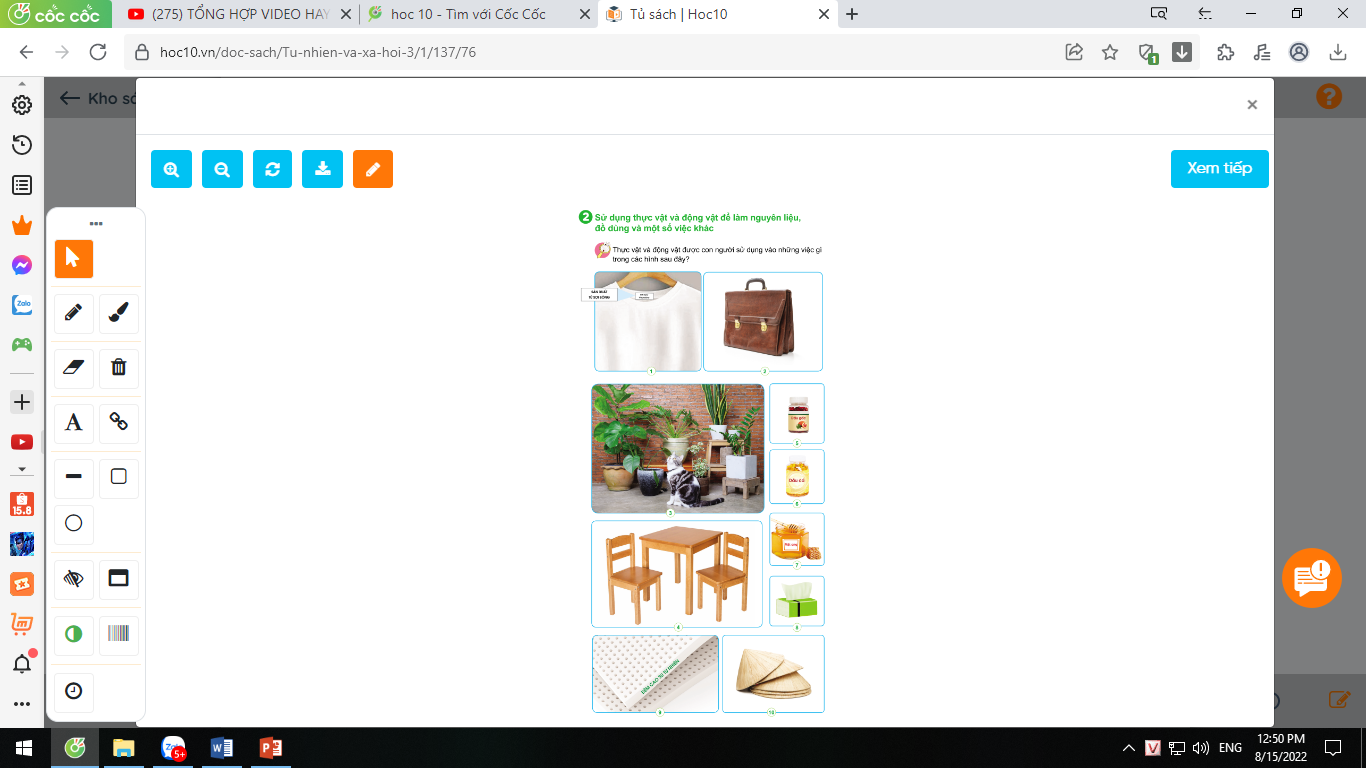 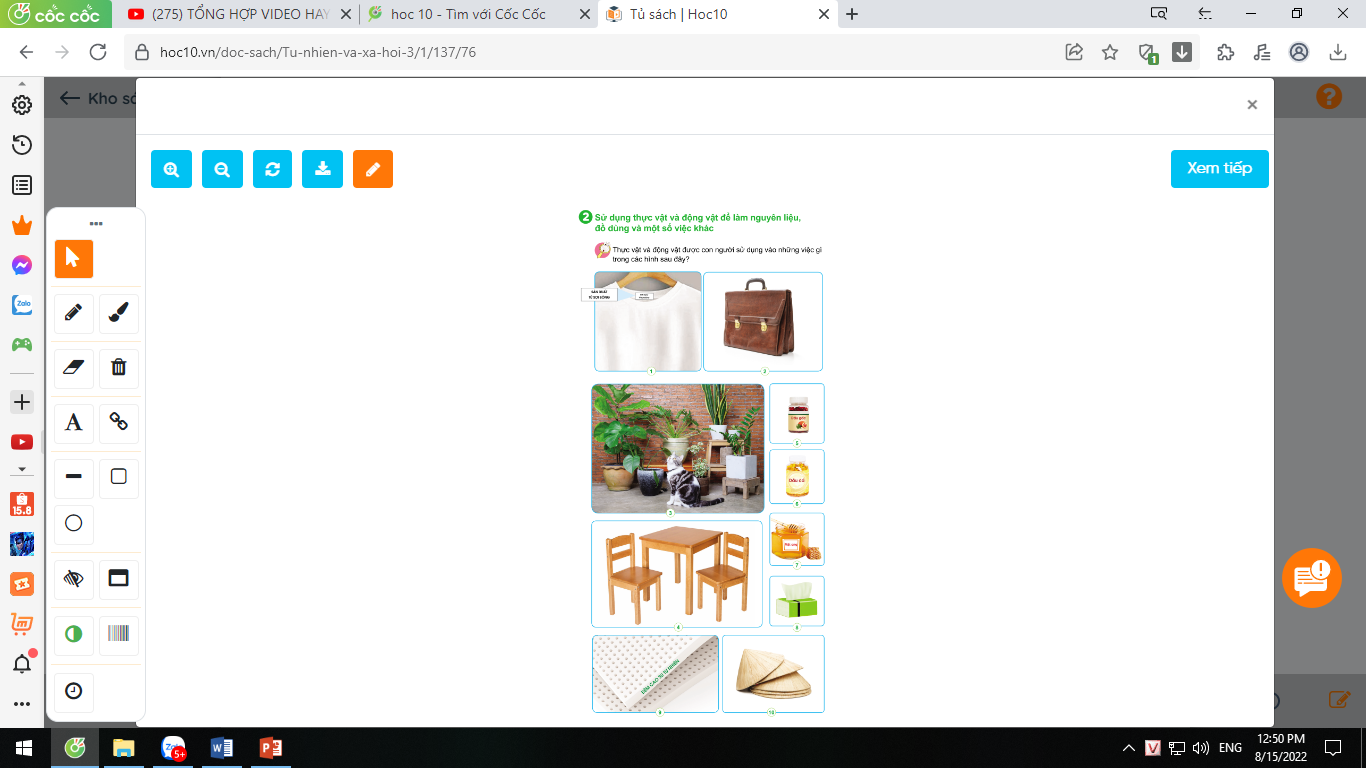 Làm khăn giấy
Thân gỗ thực vật
Mủ cây cao su được dung để sản xuất đệm cao su
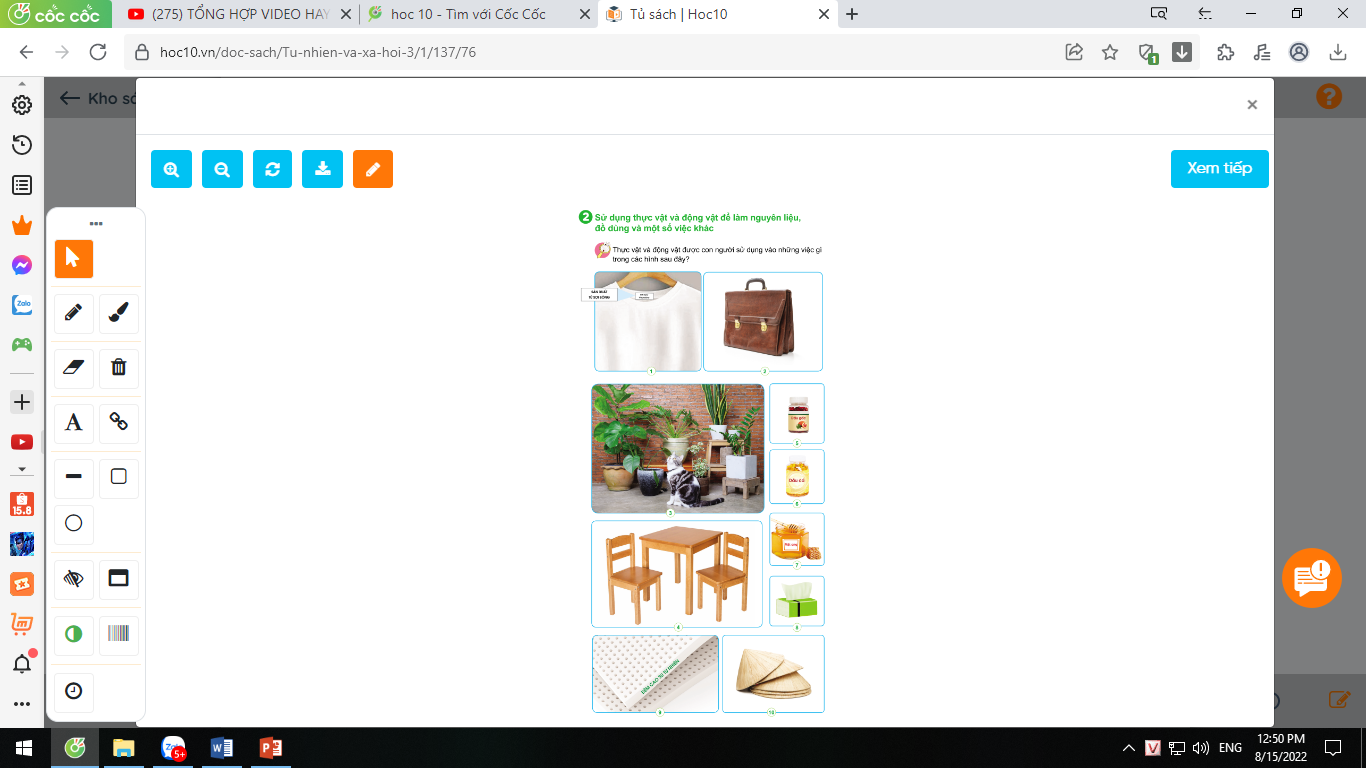 Cây cao su
Lá dùng để làm nón
Cây lá nón
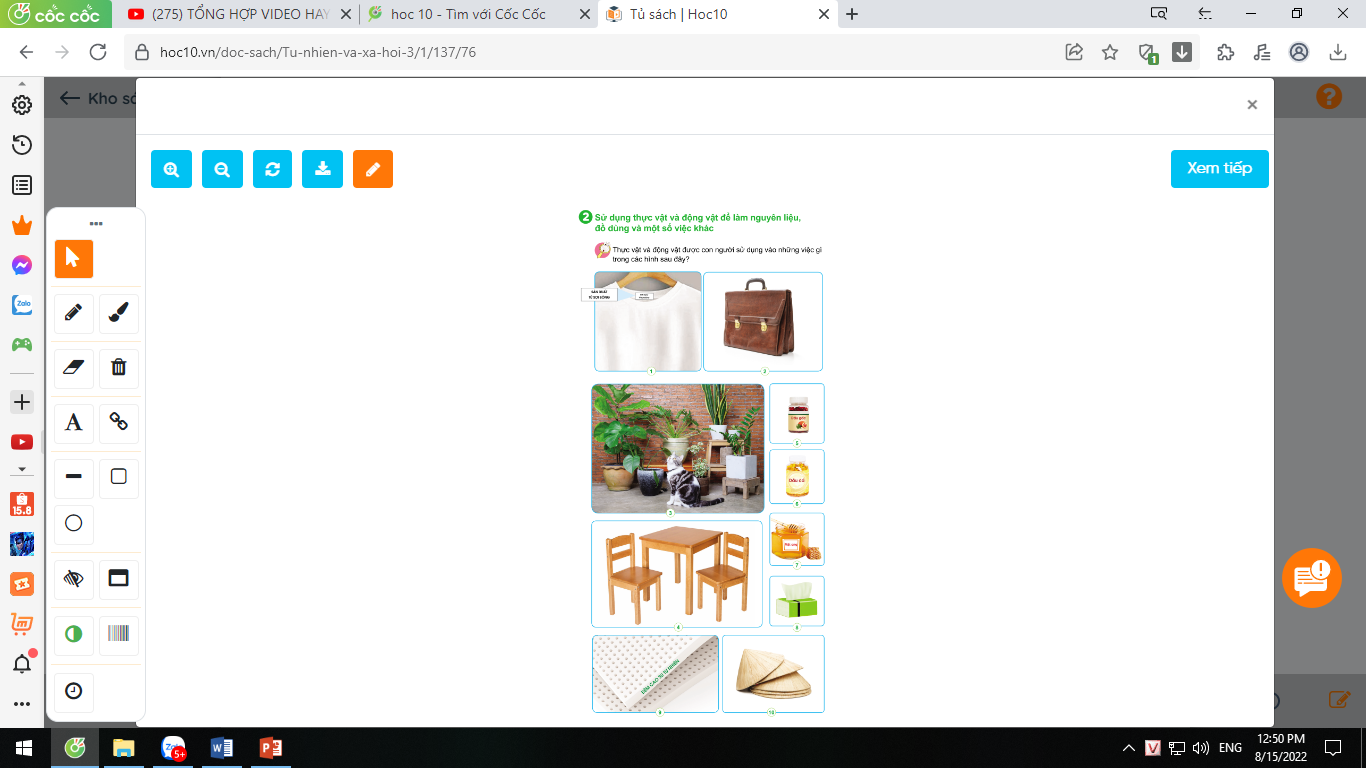 Bài 14: SỬ DỤNG HỢP LÍ THỰC VẬT VÀ ĐỘNG VẬT (T2)
2. Tìm hiểu về một số thực vật, động vật ở địa phương em được sử dụng làm nguyên liệu, đồ dùng,... phục vụ đời sống con người. (Nhóm 4)
Thực vật, động vật dùng làm:
+ Làm đồ dùng gia đình: Bàn, ghế, giường, tủ,…
+ Làm nguyên liệu sản xuất: làm thuốc, làm nấm rơm,…
+ Nhiều loại cây cảnh, thú cưng khác nhau: mèo, chim, cá cảnh, chó, cây hoa, cây cảnh các loại.
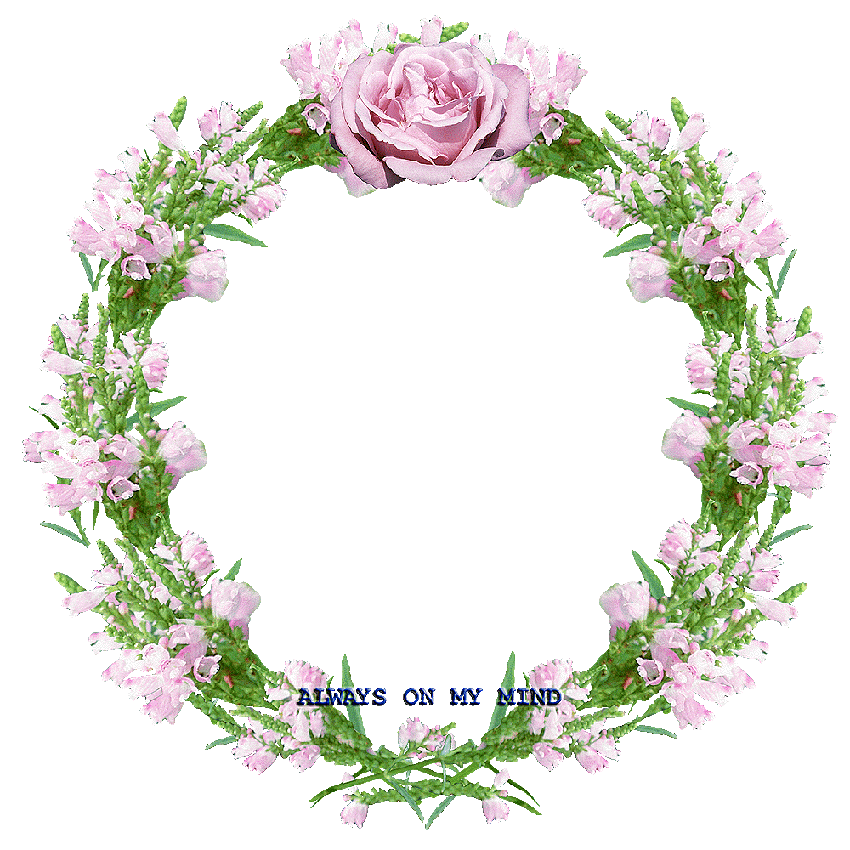 XIN CHÂN THÀNH CẢM ƠN 
QUÝ THẦY CÔ GIÁO VÀ CÁC EM